at, ¨t, ©t, ot, «t, ¬t, uc, ­
ưc, oc, «c, ac, ¨c, ©c
LuyÖn ®äc tõ ng÷
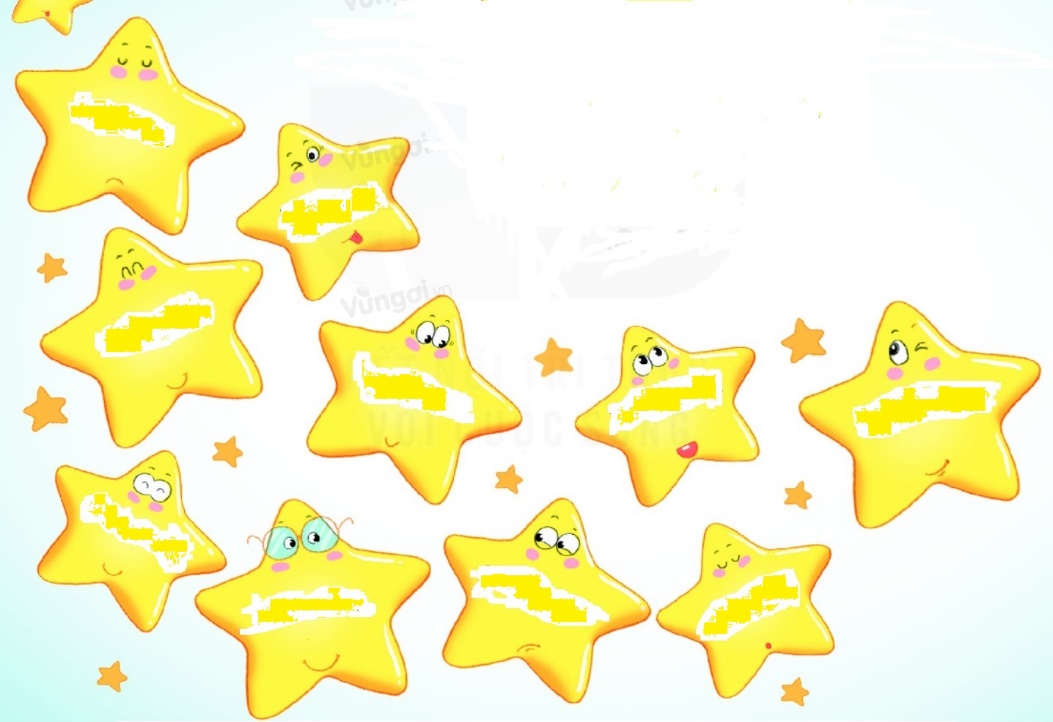 ©t
bËt lửa
ưc
lä mực
«c
cét mèc
«t
at
¨c
h¹t thãc
xóc x¾c
gãt ch©n
uc
ot
oc
®«i m¾t
¨t
¬t
©c
ac
giÊc m¬
l¸c ®¸c
qu¶ ít
ac
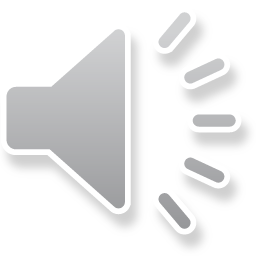 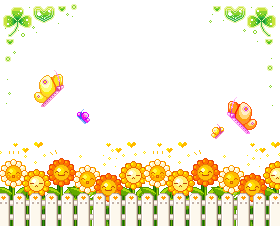 KỂ CHUYỆN
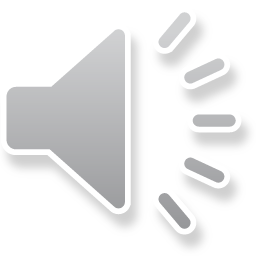 BÀI HỌC ĐẦU TIÊN 
CỦA THỎ CON
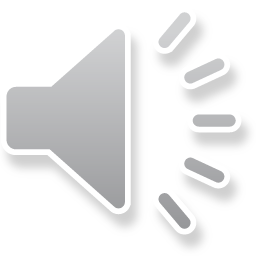 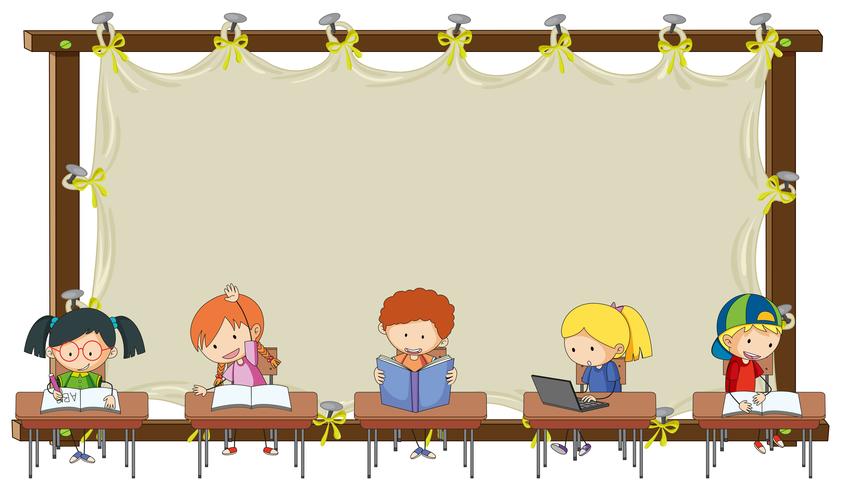 CỦNG CỐ- DẶN DÒ
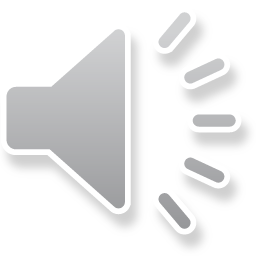